سورة المدّثّر  74– 56 آية
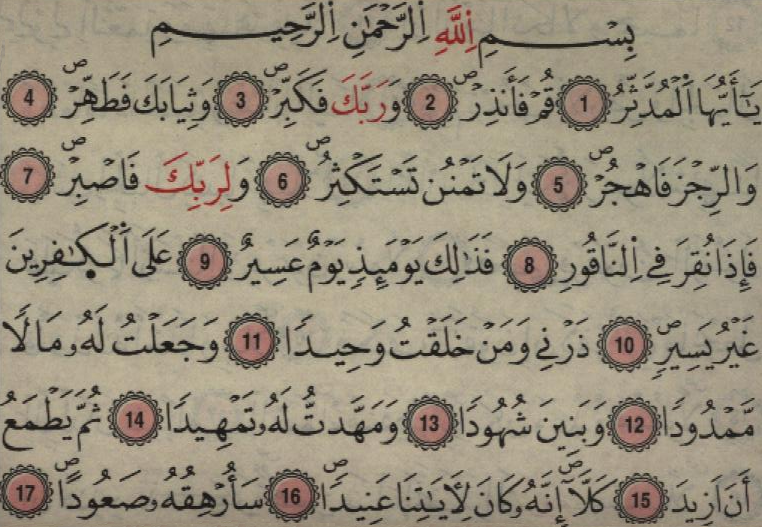 سورة المدّثّر  74– 56 آية
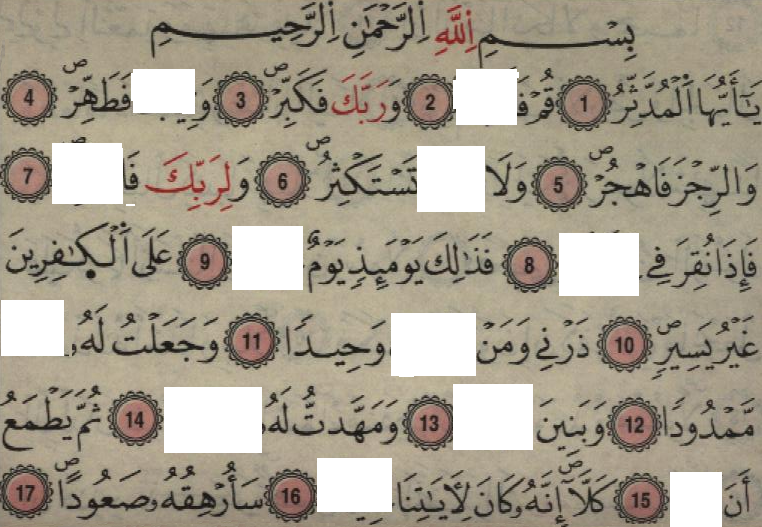 سورة المدّثّر  74– 56 آية
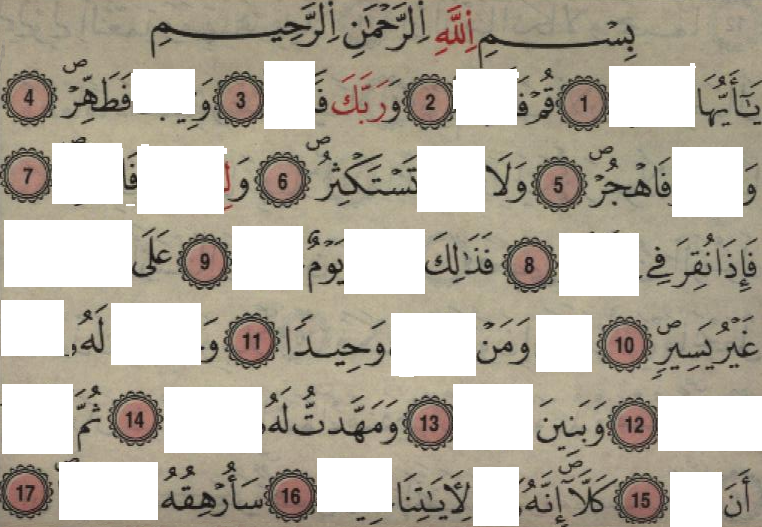 سورة المدّثّر  74– 56 آية
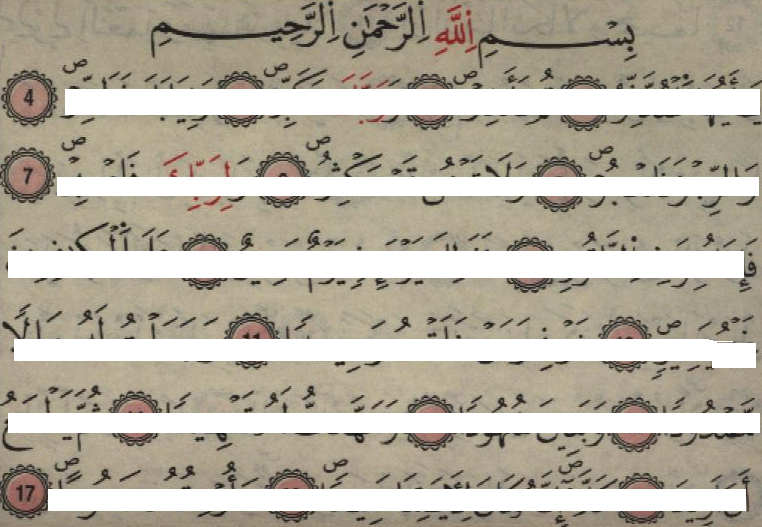 سورة المدّثّر  74– 56 آية
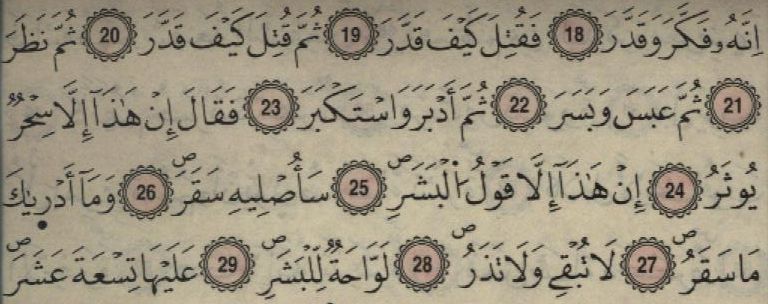 سورة المدّثّر  74– 56 آية
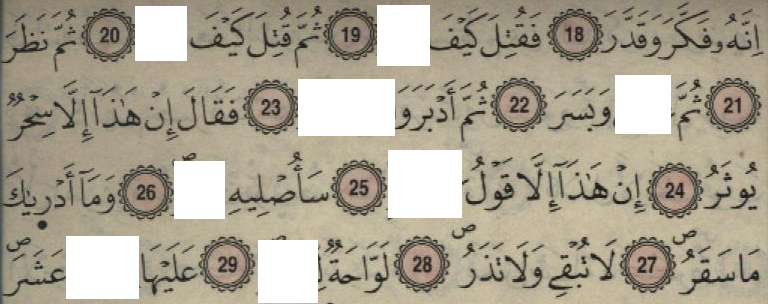 سورة المدّثّر  74– 56 آية
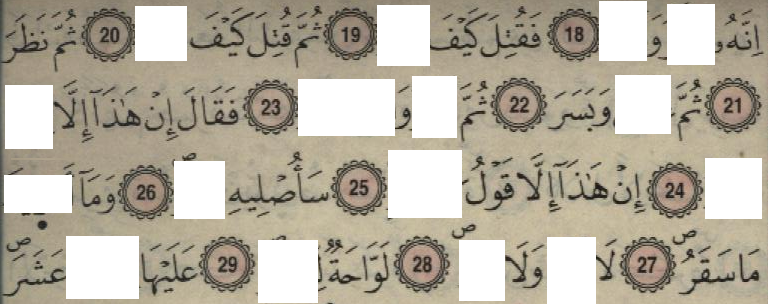 سورة المدّثّر  74– 56 آية
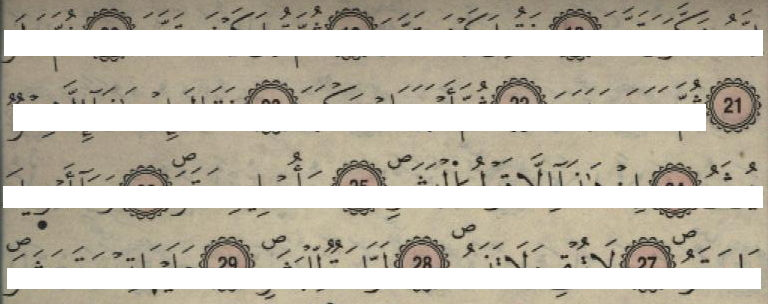 سورة المدّثّر  74– 56 آية
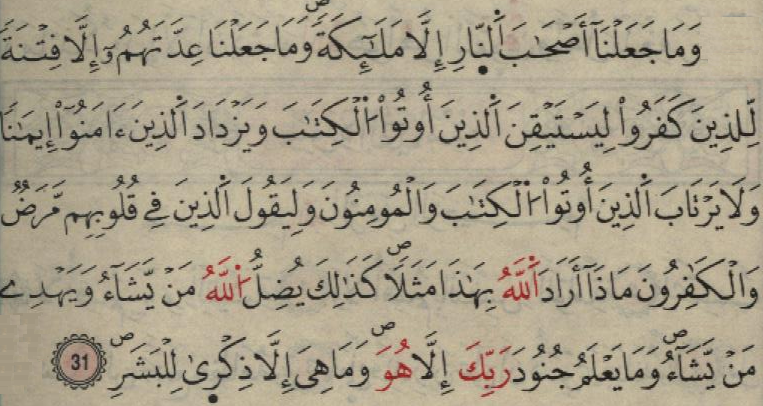 سورة المدّثّر  74– 56 آية
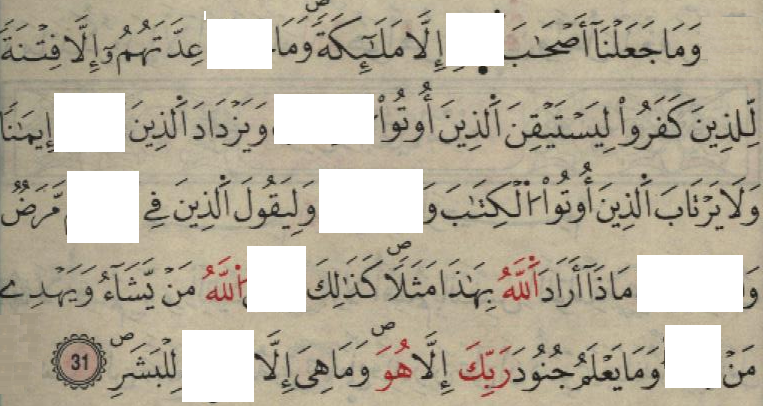 سورة المدّثّر  74– 56 آية
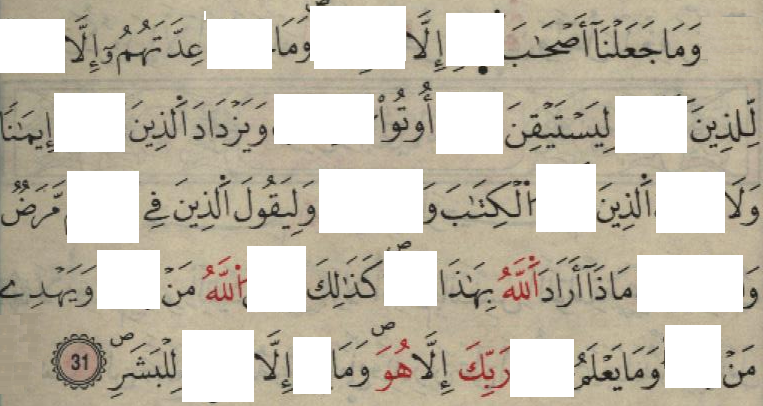 سورة المدّثّر  74– 56 آية
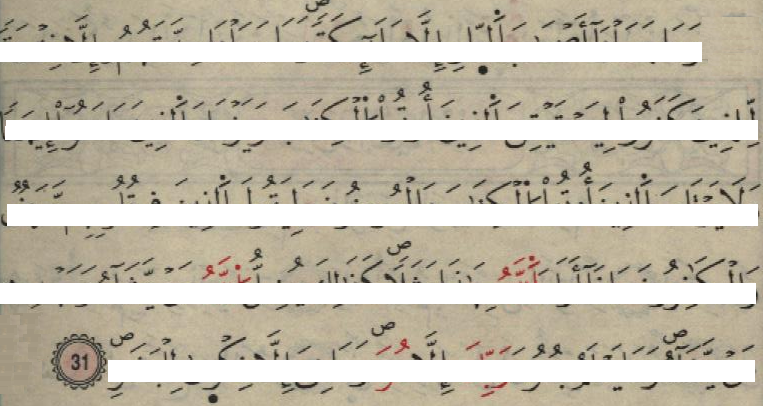 سورة المدّثّر  74– 56 آية
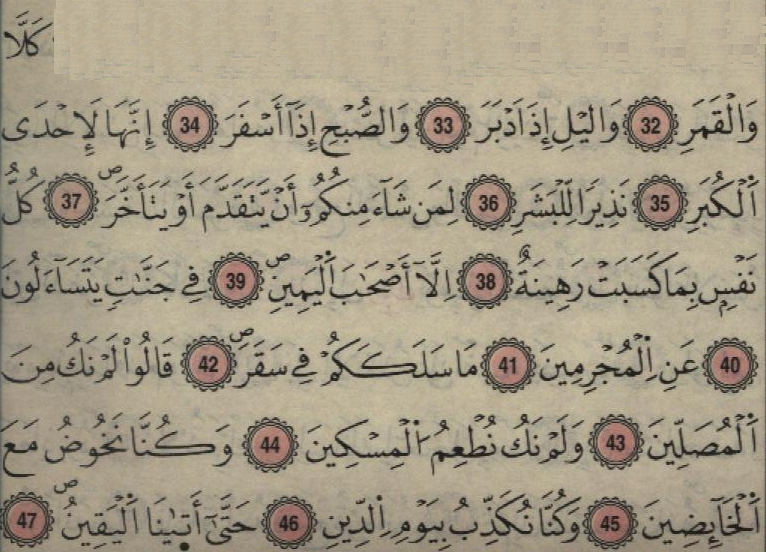 سورة المدّثّر  74– 56 آية
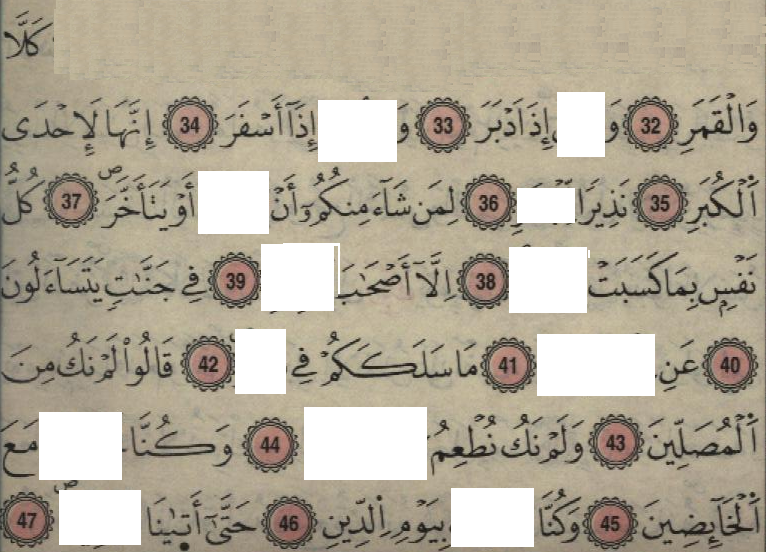 سورة المدّثّر  74– 56 آية
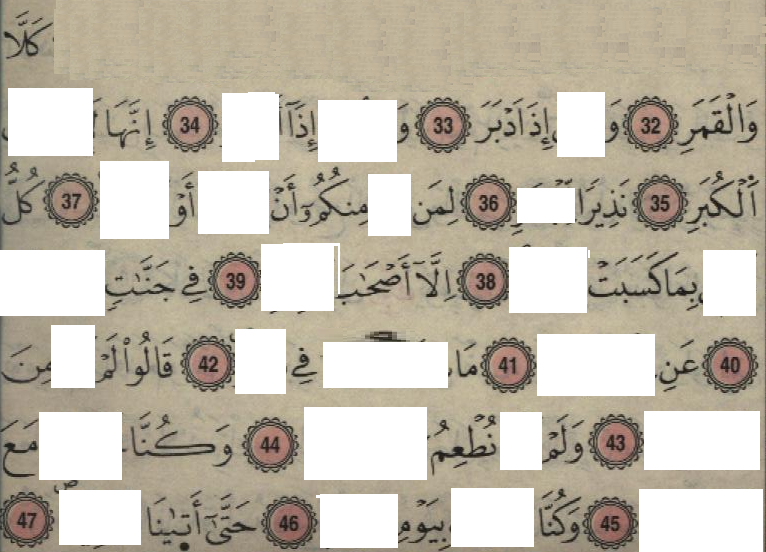 سورة المدّثّر  74– 56 آية
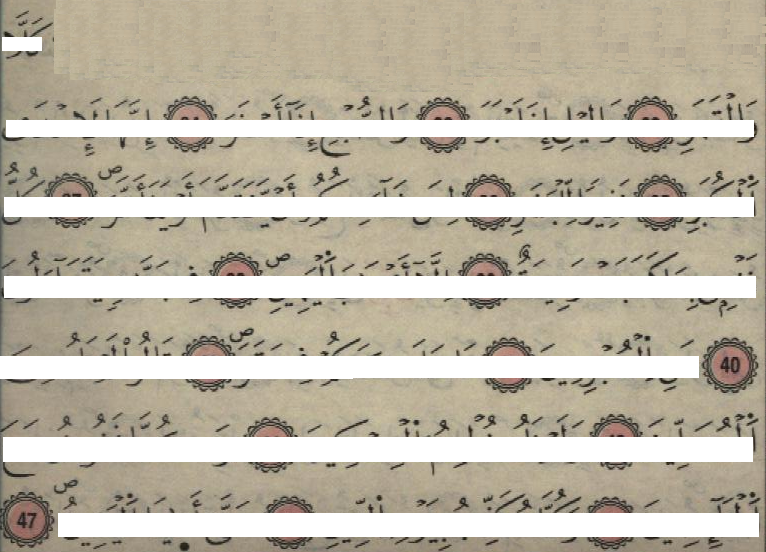 سورة المدّثّر  74– 56 آية
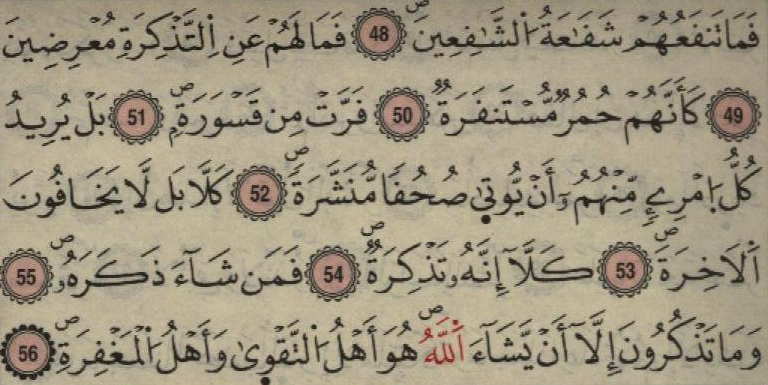 سورة المدّثّر  74– 56 آية
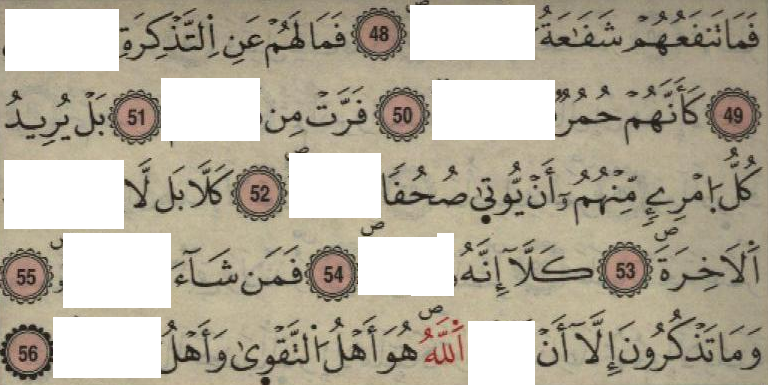 سورة المدّثّر  74– 56 آية
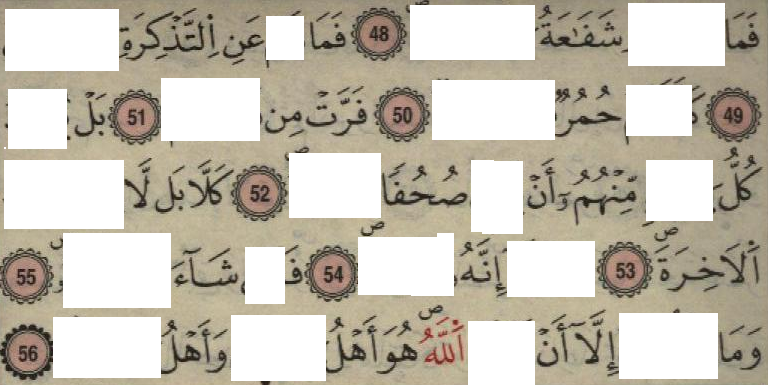 سورة المدّثّر  74– 56 آية
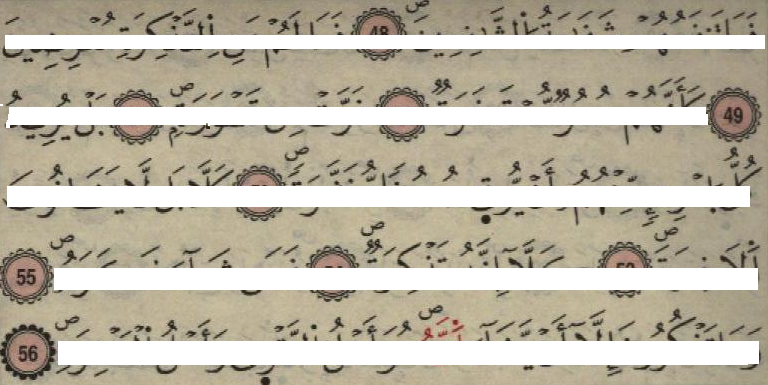